ICICI PRUDENTIAL
Integrated Case Study
Life Insurance
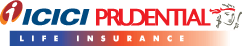 Accelerating Digital TRANSFORMATION Journey for An Insurance Major
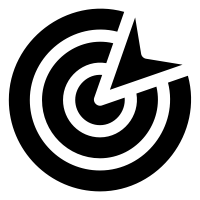 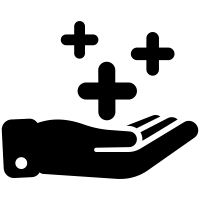 Project Objective
Build a next gen data center with integrated software-defined network and network security to meet compliance requirements
Integrated Value and Outcome
Sify’s digitally-enabled products and services:
Build a dedicated IT environment for specific applications using colocation of existing compute infrastructure at Sify Hyderabad DC as primary site
Build a data center site using dedicated software-defined Fabric based on the application architecture and security needs
Application-centric software-defined network architecture for seamless access of business application to distributed infrastructure
Multi-layered DC-network security using distinct make firewalls and security components
Minimal business impact during transition ensured business continuity
Compliance ready infrastructure to meet RBI guidelines
Full lifecycle responsibility through assessment, audits, and best practices
Project Model
Captive model
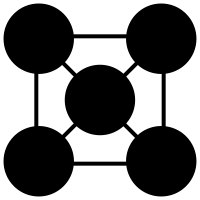 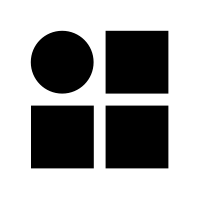 Sify’s UniquenessSify’s data center footprint across the key regions of India along with the comprehensive technology ecosystem provides one-stop-shop for customers to meet digital ambitions
65+ integrated data centers
Past experience with Software defined network
Digital Infra transformation
Value for Client 
Well-designed network architecture ensured secure and seamless application access
Best practices and governance model ensured enhanced customer experience
On-time delivery of project helped client with timely go-live
Digital-ready infrastructure to cater to future digital initiatives
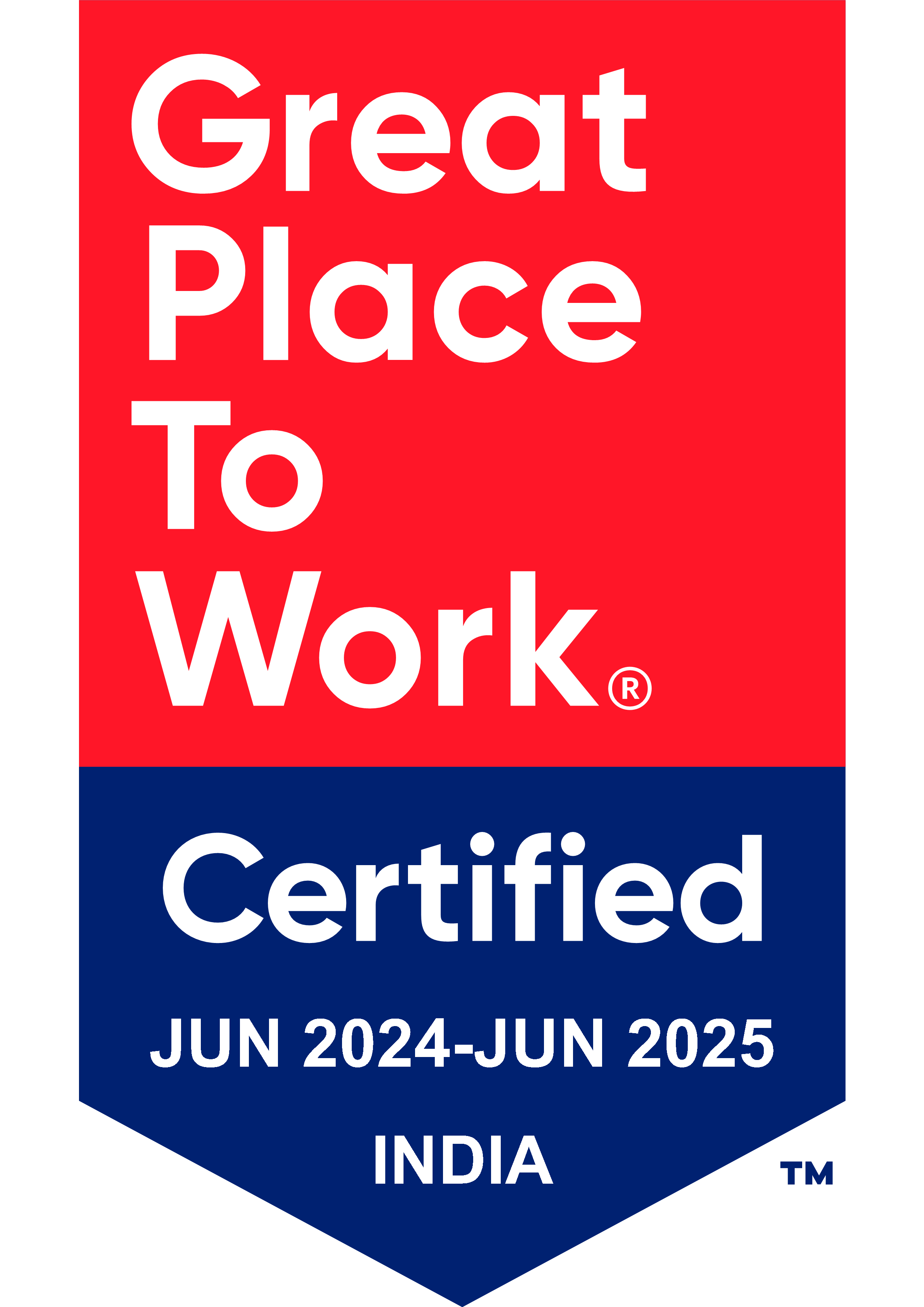 Thank You